WAI-Tools ProjectMake WCAG Testing Consistent with ACT RulesWilco Fiers, Deque Systems
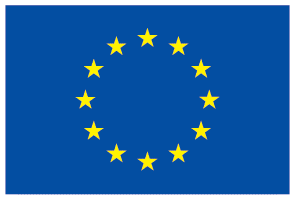 Horizon 2020 Project
Grant Agreement 780057
Accessibility Conformance Testing (ACT)
Reduce differing interpretations of WCAG
Make test procedures interchangeable
Develop a library of commonly accepted rules
Establish a community of contributors
ACT Rules
Accessibility failure tests
Technology specific
Implementation independent
Objectively scoped
Unambiguous
ACT Overview
Consistent test results
…
Evaluators
Methodology and tool developers
Implementation 1
Implementation 2
Implementation N
ACT Rules
…
ACT-R CG (…or other sources)
ACT Review Process
Source 1
Source 2
Source N
ACT Rule Format 1.0
ACT Task Force
Anatomy of ACT Rules
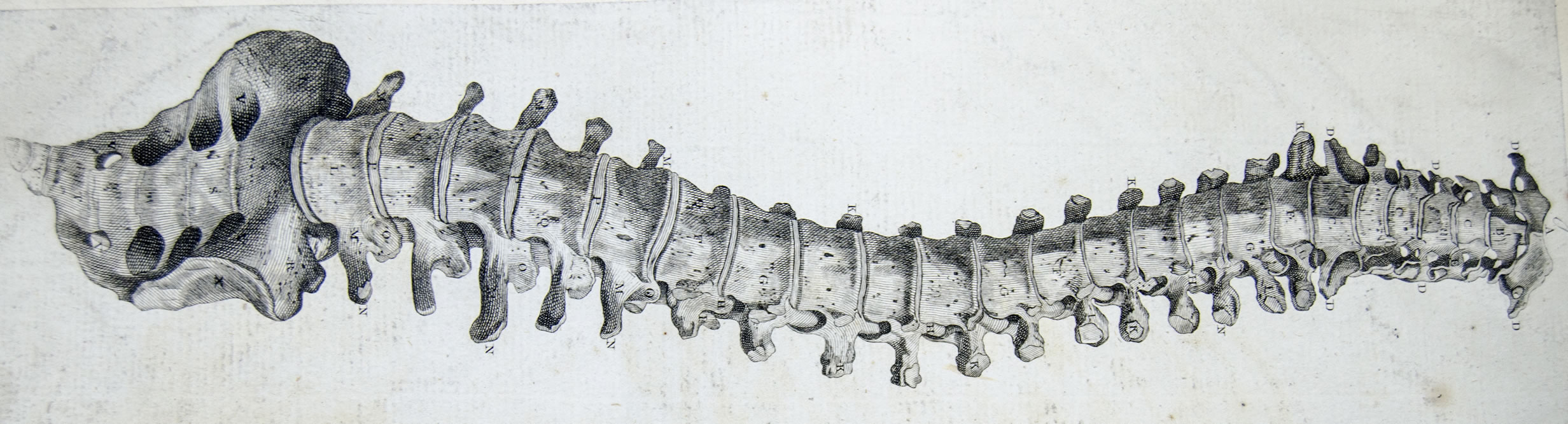 General Information
Rule title
Example: Each link has an accessible name
Decription
Example: Provide an accessible name for each link in the page that screen readers and other assistive technologies can access.
Rule Input
DOM Tree, CSS Styling, …
…
Accessibility Requirements Mapping
Which criteria does it test?
Example:
Success Criterion 2.1.4: Link Purpose (In Context)
Success Criterion 4.1.2: Name, Role, Value
What does the outcome mean for conformance?
Example:
Failed: not satisfied
Passed: further testing needed
Inapplicable: further testing needed
Applicability
Defines the “scope” of the rule

Unambiguous: not open to more than one interpretation
Objective: does not require expert judgement to determine

Example: The rule applies to any HTML element with the semantic role of link that is included in the accessibility tree.
Expectations
Defines when something fails the rule

Unambiguous: not open to more than one interpretation
Objective: does not require expert judgement to determine

Example: Each target element has an accessible name that is not only whitespace.
Assumptions
Conditions that have to be true for a rule to be accurate

Edge cases: which exceptions may exist
Interpretations: clarification of requirements

Example: The rule assumes all links are user interface components. When the link role is used incorrectly, the outcome may be incorrect.
Test Cases
Examples of passed, failed, and inapplicable code

Demonstrate the rule
Proof of implementation

Examples:
Passed: <a href=“w3.org/WAI”>Web Accessibility Initiative (WAI)</a>
Failed: <a href=“w3.org/WAI”></a>
Creating a W3C Approved Set of ACT Rules
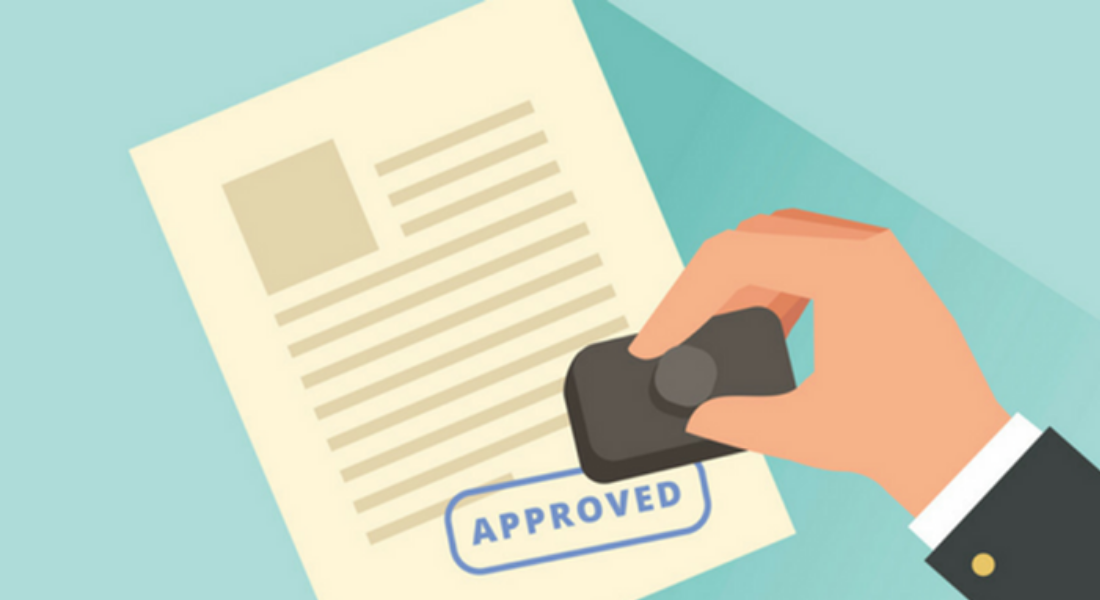 Goals
Harmonise testing tools and methodologies
Create transparency about what is and what isn’t an agreed upon interpretation of WCAG
Help organisations understand why results from different sources can be different
Quality Gates
Rule writers (such as ACT-R Community Group)
Write rules that conform to the W3C ACT Rules Format 1.0 specification
Collect implementation data to demonstrate support for proposed rules
ACT Task Force (delegated tasks from AGWG)
Check the validity of rules, quality criteria, and other required checks
Handle questions and conflict resolution
Accessibility Guidelines Working Group (AGWG)
Authoritative body for approving and publishing W3C rules for WCAG
Progress of the “ACT Project”
Write a shared format for rules
Nearly completed – W3C Candidate Recommendation (pre-final stage of maturity)
Develop and initial set of rules
47 rules, with 35 for conformance (out of 70 planned from WAI-Tools Project)
Find implementers for those rules
Active: 3,       Preparing: 5,       Interested: 5
Publication by AGWG as W3C rules
Process design stage (eg. task delegation, quality criteria, expectations, etc.)
Rules from ACT-R Community Group
act-rules.github.io/rules/ 

Open to participation by anyone:
GitHub: github.com/act-rules/act-rules.github.io 
Email: public-act-r@w3.org
ACT Rules Community
ACT Rules Format 1.0 – Candidate Recommendation
w3.org/TR/act-rules-format/ 

Call for implementations until 28 May 2019:
GitHub: github.com/w3c/wcag-act/issues 
Email: public-wcag-act-comments@w3.org
W3C ACT Task Force
Thank you
w3.org/WAI/Tools
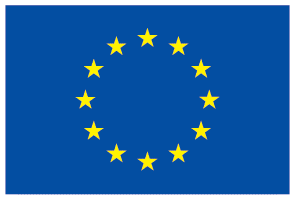 Horizon 2020 Project
Grant Agreement 780057